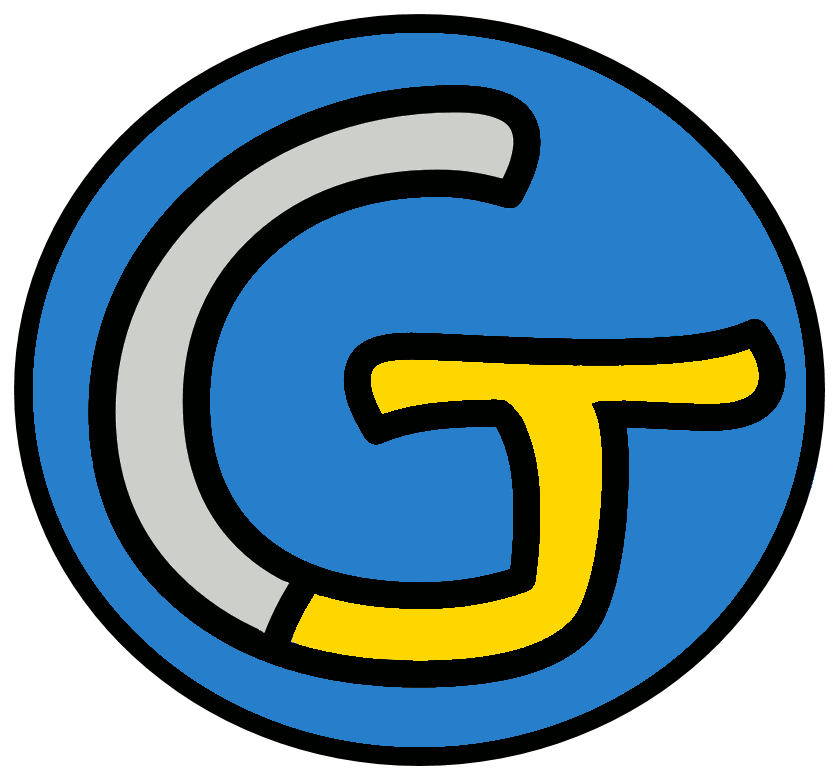 Mathématiques – Calcul mental CM2
Connaître les tables de multiplication de 0 à 9
 Défi
Opération 1
9 x 8
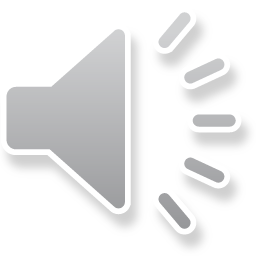 Opération 2
3 x 7
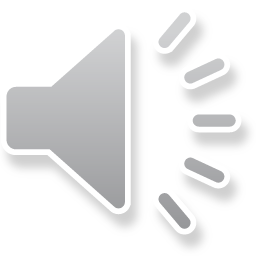 Opération 3
4 x 5
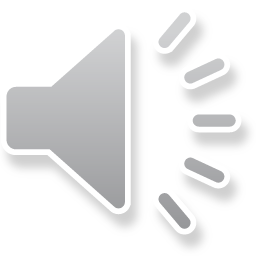 Opération 4
6 x 7
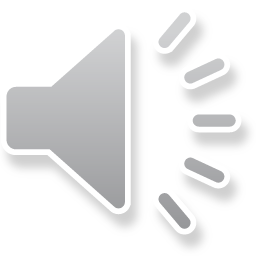 Opération 5
8 x 1
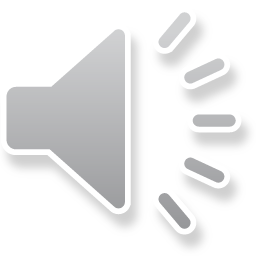 Opération 6
9 x 4
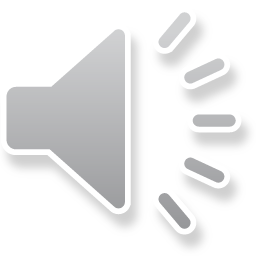 Opération 7
5 x 9
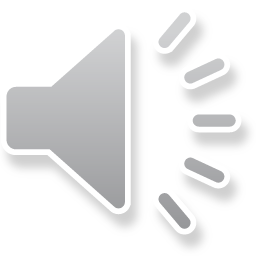 Opération 8
3 x 4
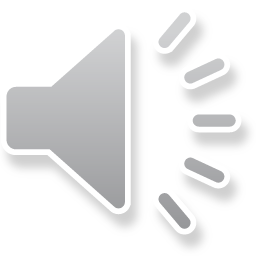 Opération 9
6 x 8
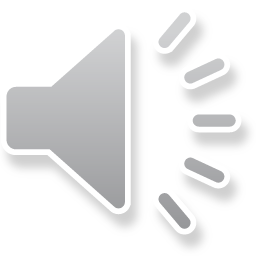 Opération 10
8 x 2
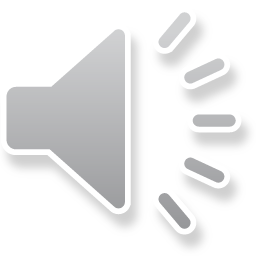 Opération 11
1 x 1
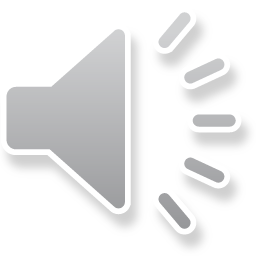 Opération 12
9 x 9
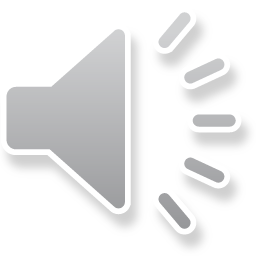 Opération 13
5 x 5
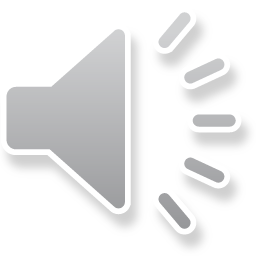 Opération 14
7 x 4
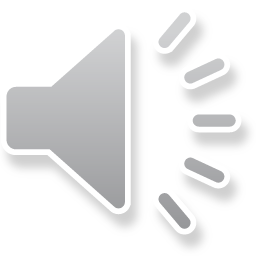 Opération 15
8 x 7
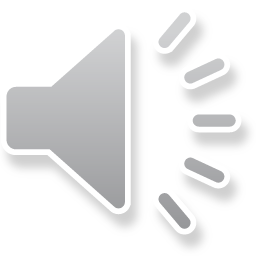 Opération 16
6 x 6
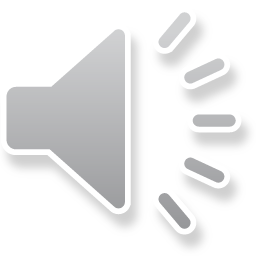 Opération 17
7 x 7
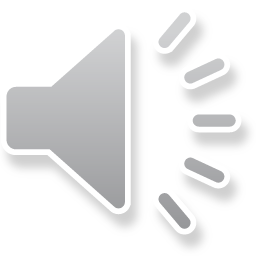 Opération 18
2 x 5
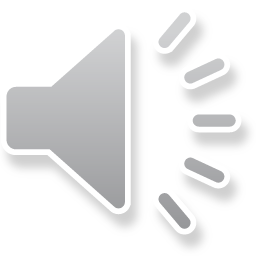 Problème
Tous les matins, Maël prend son petit déjeuner en 9 minutes.
En une semaine, combien de temps Maël passe-t-il à prendre son petit déjeuner ?
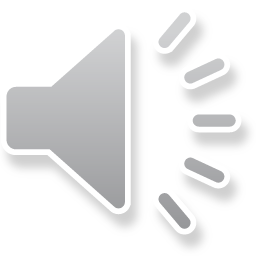 C’est fini !